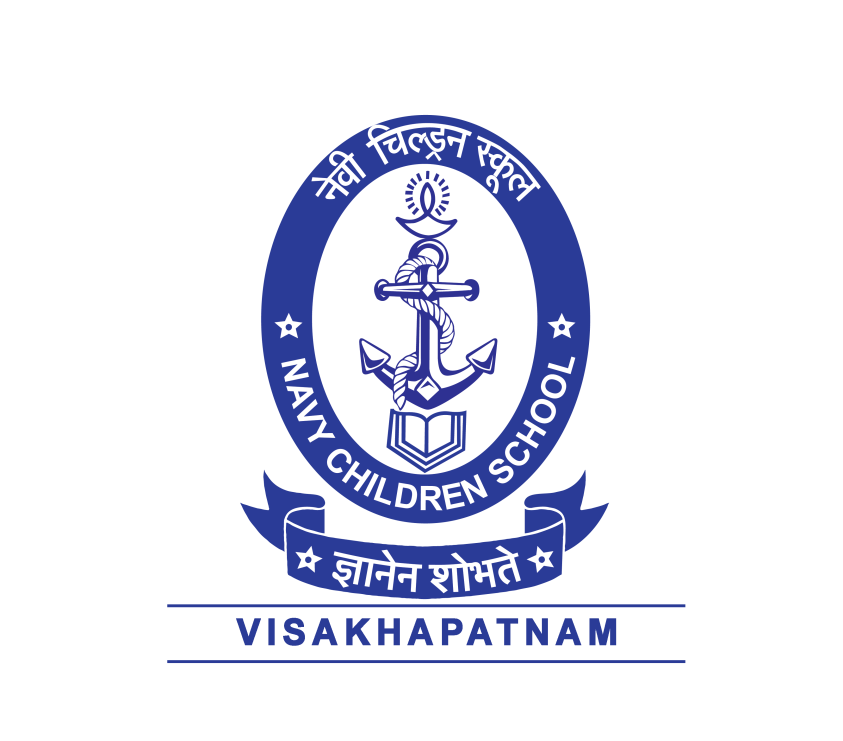 NAVY CHILDREN SCHOOL
VISAKHAPATNAM
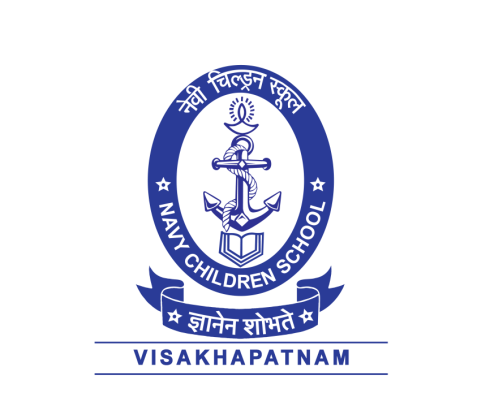 Welcome  to  the
ORIENTATION PROGRAMME
Class XI
(2019-20)
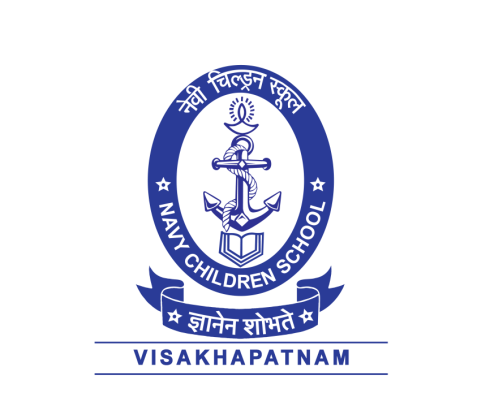 PERFORMANCE BY OUR STUDENTS 
IN
 CBSE BOARD EXAMINATION HELD IN MARCH 2019
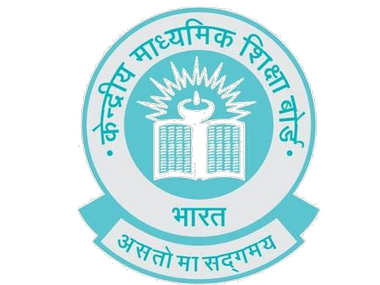 XI CLASS COORDINATOR
(AY 2019-20)
Mrs Kalyani Hari
CLASS TEACHERS
XI A (Science)		  Mrs V Eswari
  XI B (Science)		  Mr Mukesh Bohra
  XI C (Science ) 	  Mrs Kalyani Hari
  XI D (Commerce) 	  Mrs Ragini Mishra
 XI E (Humanities)      Ms A Swathi
INTRODUCTION   OF   SUBJECT   TEACHERS
(Science  Stream)
INTRODUCTION   OF   SUBJECT   TEACHERS
(Commerce  Stream)
INTRODUCTION   OF   SUBJECT   TEACHERS
(Humanities  Stream)
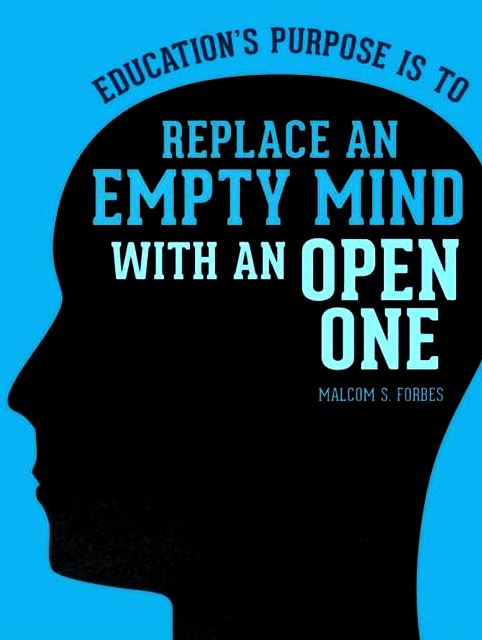 EXAMINATION   SYSTEM
(Note: Attendance is mandatory in the Examination until & unless there’s a serious medical emergency)
SYLLABUS  COMPLETION  & ANNUAL  EXAMINATION
Syllabus completion for all subjects both theory and practical – 1ST week of January 2020.
The Annual Examination will be held tentatively in the month of February 2020.
PROMOTION POLICY
In Annual Examination, minimum 33% & above in each individual subject. 
25% of Unit Tests (A)+ 25% of Half Yearly (B) + 50% of Annual Examination (C)  together should be 33% and above in every subject.
	i.e.  (A+B+C) should be 33 % & above. 
Practical marks are not considered for promotion, however students should pass all Practical Examinations. 
Attendance of students should be 75% and above .
Change of Optional Subjects
Change of optional subject will be 	permitted 	based on eligibility criteria laid down by the 	school only prior to registration with CBSE.
	Post registration, no change of stream/subjects 	will be entertained.
   	Change of section in Science stream is not 	allowed.
ASSESSMENT OF  SPEAKING & LISTENING SKILLS (ASL)
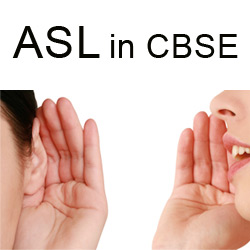 ASL    WEIGHTAGE -    20 MARKS
 School is well- equipped with a 
   Language Lab for the  conduct of 
   ASL.
NOTE: Students who are absent for ASL will be marked zero. ASL will not be conducted again.
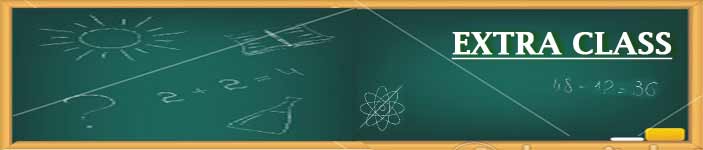 EXTRA CLASSES
School conducts extra classes for class XI on every 3rd Saturday / Holidays and during Autumn Break / Winter Break with prior intimation to the students.
 Parents are requested not to plan their leave during this period without consultation with the school.
PARENT  TEACHER  INTERACTION
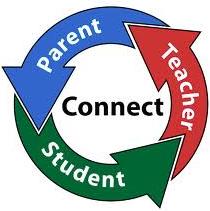 PTI meetings will be conducted 
	according to school almanac  after every examination. 
Irrespective of the above, parents must meet teachers on any working Wednesday (1400 hrs – 1500 hrs) with prior intimation to the teacher.
DISCIPLINE
The students are instructed not to indulge in any of the following. If they do so, their names will be entered in the Indiscipline Register & this will be informed to the parents on regular basis.
The following tantamounts to Indiscipline;
Teasing, ragging, abusing peer group (or) other   class students.
Habitual late coming to school.
Intentional disturbance during the class. 
Carrying electronic gadgets like mobiles, iPods, etc. &  cash more than Rs.50/- (Without valid reason).
Incomplete class work.
Contd…
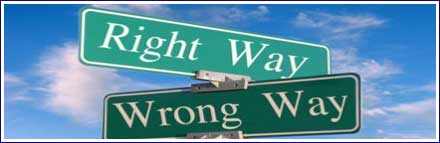 DISCIPLINE
Arrogant behaviour with students or teachers.
Stealing of money, note books, text books etc from other students.
Coming late to the class after break / P.T. / from other classes.
Not being in time for the assembly.
Non adherence to the rules of dispersal.
Unnecessary argument with teachers.
Improper uniform and hair style.
Use of unfair means / tampering with marks allotted by the teacher.
Any other miscellaneous disciplinary issues other than the points mentioned.
CHANGE  IN CONTACT  DETAILS
Any change in address, phone numbers or any other contact details should be brought to the notice of the Class Teacher and Office immediately.
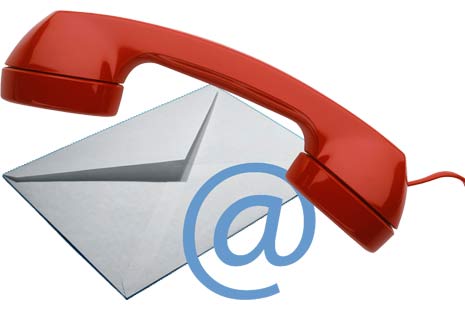 The changes in the contact details should be informed in writing through a letter signed by the parent.
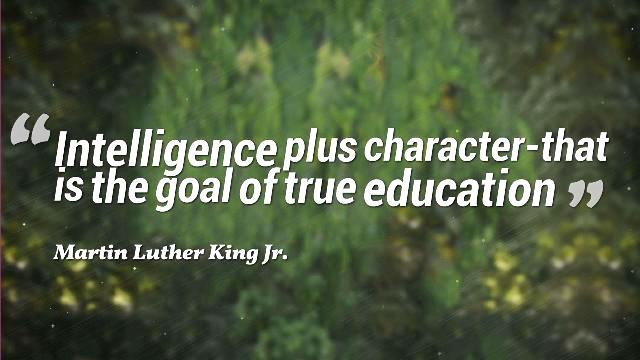 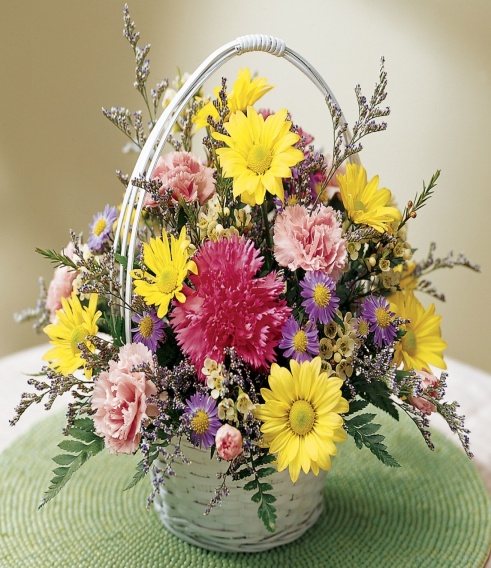 Thank You